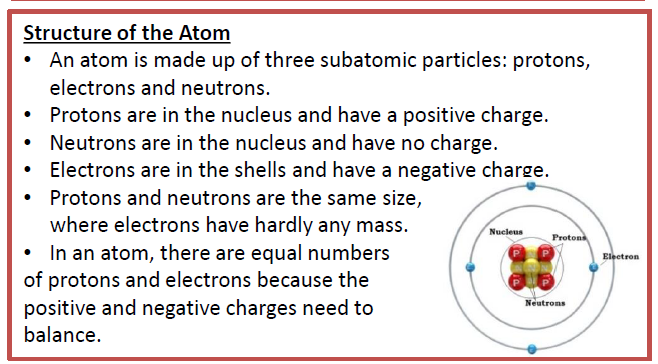 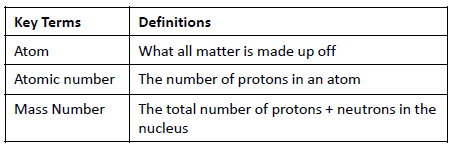 Y7 Atoms, Elements and Compounds Knowledge Organiser
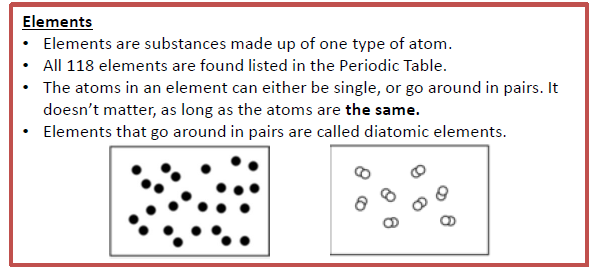 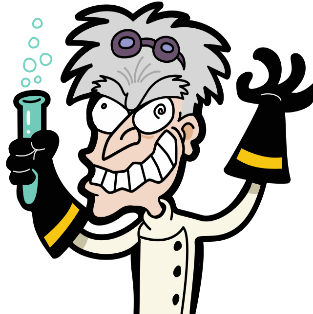 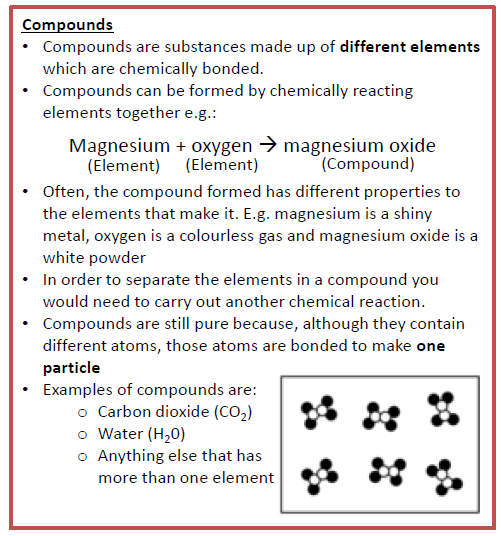 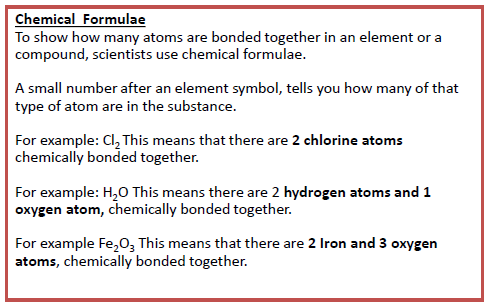